Evaluation of (n,xg) data
Richard B. Firestone
University of California, Berkeley
Lawrence Berkeley National Laboratory
Berkeley, CA 94720, USA
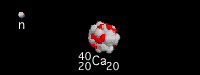 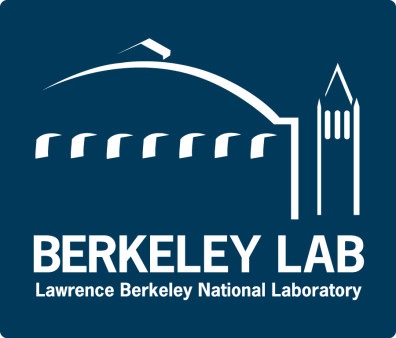 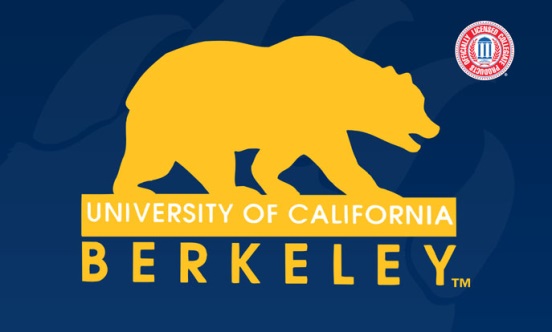 IAEA Specialized Workshop on NSDD Evaluations
Vienna, Austria, 27-29 April 2015
General Motivations
Neutron reaction data are important for applications in nuclear physics, chemistry, and engineering.  They should be evaluated to produce complete, adopted (n,xg) datasets.
Results from different neutron reactions should not be combined.
Gamma-ray intensities should be normalized to obtain Pg values.
Cross section normalizations should be given when available.
Reduced photon strengths should be calculated.
Thermal (n,g) Data
A single dataset containing primary and secondary g-rays on the same intensity scale should be constructed.
Intensities should be normalized to give both Pg and sg using the following primary references
Zs. Revay and G. L. Molnar, Standardisation of the prompt gamma activation analysis method, Radiochim. Acta 91, 361–369 (2003).
Database of Prompt Gamma Rays from Slow Neutron Capture for Elemental Analysis, STI/PUB/1263,ISBN 92–0–101306–X, International Atomic Eneregy Agency, Vienna, 2007,                                         http://www-pub.iaea.org/MTCD/publications/PDF/Pub1263_web.pdf.
Zs. Revay et al, Handbook of Prompt Gamma Activation Analysis, ed. G.L. Molnar, Kluwer Academic Publishers, Dortrecht, 2004.
F. De Corte and Andras Simonits, Recommended nuclear data for use in the k0 standardization of neutron activation analysis, At. Data Nucl. Data Tables 85, 47–67 (2003) .
S.F. Mughabghab, Atlas of Neutron Resonances, Elsevier, 2006.
Pg=sg/s0
sg from references 1-4, s0 from reference 5 or evaluation.
Thermal (n,g) Data
A summary of previous s0 measurements, compiled from EXFOR and NSR, should be given in the comments.
Mughabghab’s recommended s0 value should be given in the comments.
Sn should be calculated by a least-squares fit of primary g-rays to the level scheme and compared with the AME value.
Expected mulipolarities, based on Jp of final level,  M1, E1, or E2 should be given for primary g-rays.
The effective spin and parity of the capture state should be given in the Jp field based on sg(±) from Mughabghab’s Atlas.  There should be a comment discussing the relative spin and parity contributions.
	156Gd example
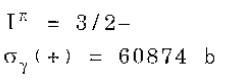 Mughabghab Atlas
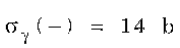 156GD  L 8536.20    5 2-                0.110 eV 3          
156GD cL J$|s{-|g}(2-)=60874 b, |s{-|g}(1-)=14 b (2006MUZX)
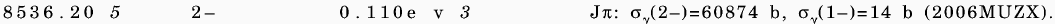 Thermal (n,g) Data
Calculate reduced transition probabilities for primary g-rays.  Use Brink-Axel E1 calculation rather than Weisskopf single particle estimates.
,         , where Pg is the transition probability per decay, Gg0 is the capture state width, and Eg is the g-ray energy in MeV.
Thermal (n,g) Data
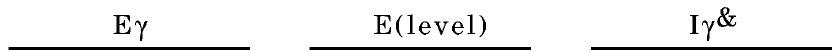 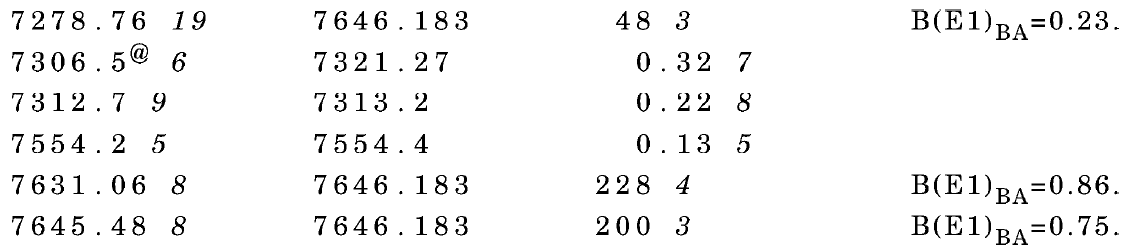 Thermal (n,g) Data
The Rydberg-Ritz Combination Principle is the theory proposed by Walter Ritz in 1908 to explain the relationship of the spectral lines for all atoms. The principle states that the spectral lines of any element include frequencies that are either the sum or the difference of the frequencies of two other lines.
This method is used by authors and evaluators in reverse to find new (n,g) levels but it is not generally valid due to the complexity of the spectrum.
For example in 56Fe(n,g)57Fe we resolve 449 g-rays from 0-7646 keV, for an average separation of 17 keV.  There is a 1/17 chance that a transition energy will match a level energy difference within 1 keV. 
With the aid of coincidence data 32 levels in 57Fe previously assigned by energy sums and adopted in ENSDF were found not to exist.
Do not adopt levels found by energy sums unless
Their existence is confirmed by other reaction measurements
At least 3-4 interconnecting transitions can be found whose energies match well
Thermal (n,g) Data
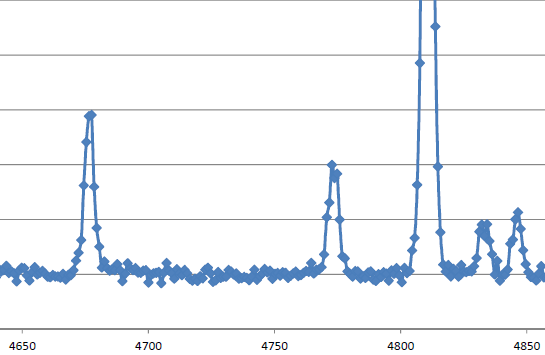 Sum coincidence, Esum=7646.
4725.69(24) keV g-ray from 56Fe(n,g)
Previously placed as primary E1 g-ray populating 2920.56-keV level
Eg(calc)=4725.62 keV
Not observed in coincidence with 2920.56-keV g-ray!


Alternative placement from 6252.85(5) keV (1/2,3/2,5/2+) level to 1627.29(2) keV 3/2- level
Eg(calc)=4725.56(5) keV
Transition observed in coincidence with the 1627.29 keV g-ray!
Eg=4726 keV
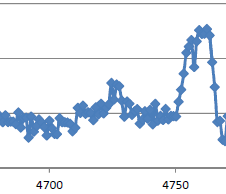 Sum coincidence, 
Esum=7646-1627
Eg=4726 keV
Thermal (n,g) Data
Thermal (n,g) Data
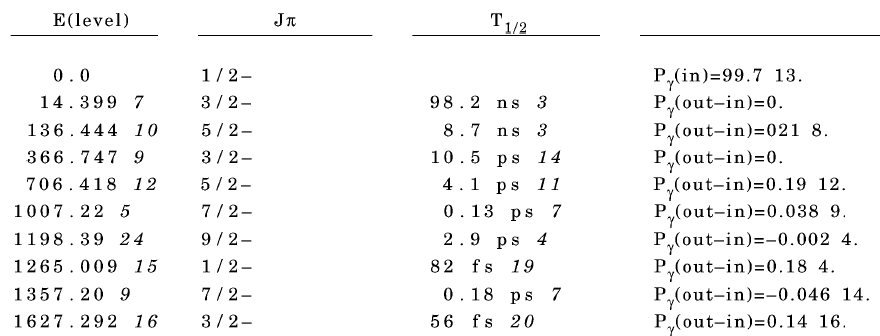 Thermal (n,g) Data
Statistical model considerations:  Evaluators should take into account the statistical population/depopulation of (n,g) levels.  A formal calculation with DICEBOX is desirable but beyond the feasibility of most evaluators.
Some statistical considerations can be made without formal calculations.
(n,g) will populate all low-lying levels with Jp=Jp(CS)±1 with comparable intensities to nearby levels of the same spin.  Levels not populated either don’t exist or have different spins.
(n,g) will populate low-lying levels with Jp=Jp(CS)±2,3 with significantly lower intensity.
(n,g) will populate all low-lying levels with Jp=Jp(CS)±4,5 very weakly if at all.
Thermal (n,g) Data
186W(n,g) feeding intensity patterns can be used by evaluators to constrain Jp values.
A.M. Hurst et al, Phys. Rev. C 89, 014606 (2014)
(n,g) activation data
Adopted activation decay dataset should be extended to include
Adopted (n,g) production cross section
Individual g-ray cross sections from references 2 and 4.
Normalization to k0 value from references 2 and 4.
Decay scheme normalization should be compared with normalization derived from sg data were
Pg=sg/s0
Activation g-ray cross sections have been observed in EGAF measurements and are reported by de Corte and Simonits.
Some precise 4pb-g measurements have been found to be inaccurate.
ARC (n,g) Data
ARC (n,g) Data
156Gd ARC capture states have Jp=1-,2-. Favored transitions to levels with J=1,2 can be populated from both capture states and should have twice the population as levels with J=0,3  which can only be populated by one of the states.
L. M. Bollinger and G. E. Thomas, Average-Resonance Method of Neutron-Capture y-Ray Spectroscopy:  States of 106Pd, 156Gd, 158Gd, 166Ho and 168Er, Phys. Rev, C2, 1951 (1970).
(n,n’g) data
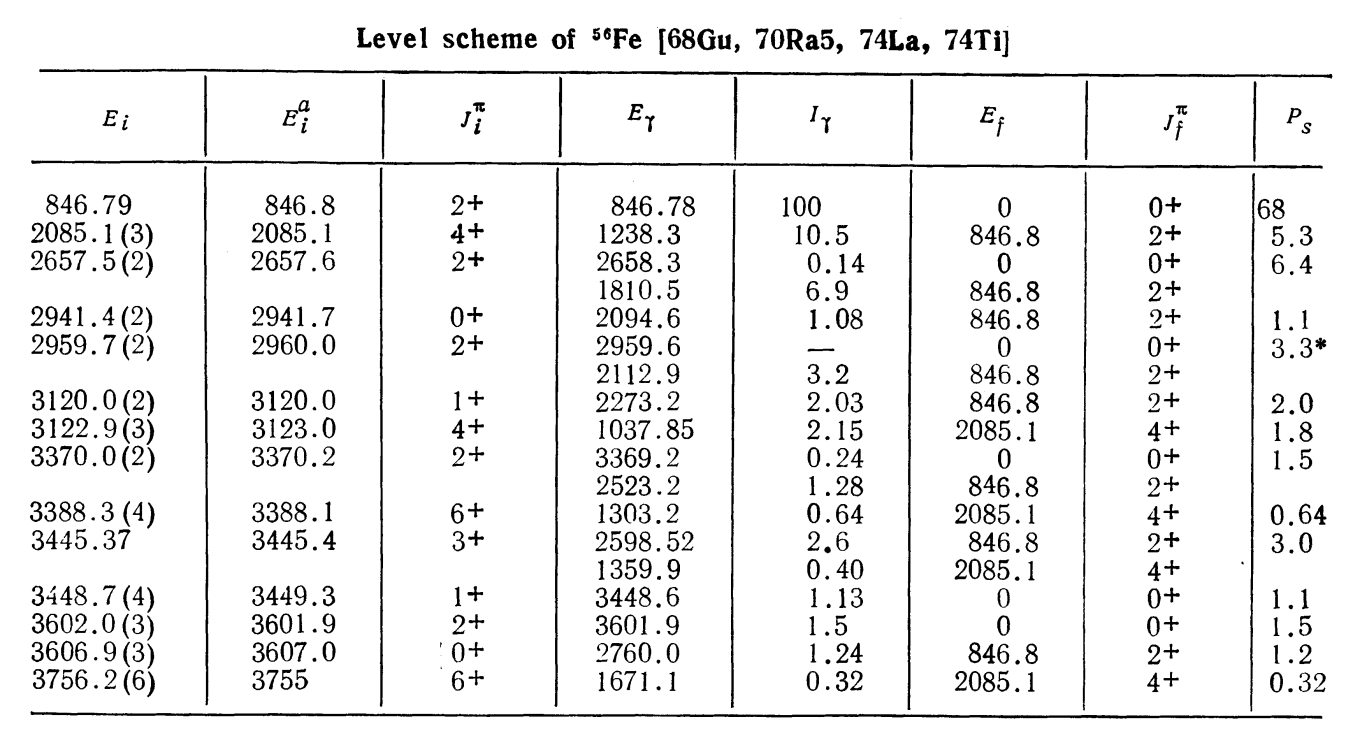 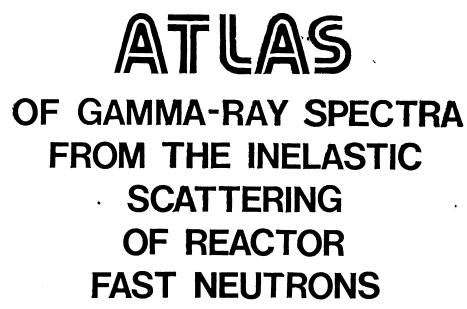 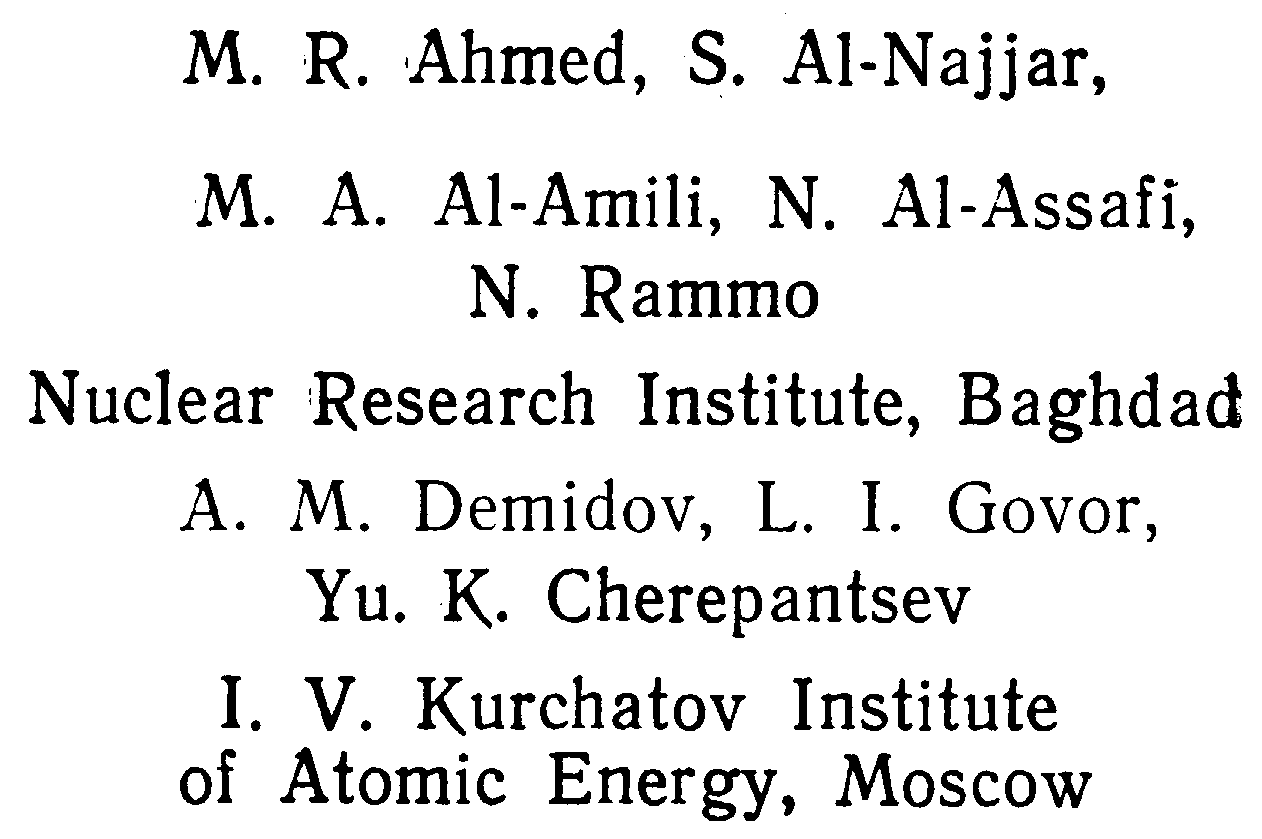 (n,n’g) data
For 56Fe inelastic scattering there is little selectivity for populating levels with Jp=1-4+ with fission neutrons.  All levels in this spin range should be populated.
Resonance capture (n,g) data
Evaluate like (n,g) thermal data
Normalize like ARC data
Calculate reduced transition probabilities fg
Multiple resonance (n,g) datasets can be combined for ARC analysis.
Resonance parameters
Include resonance properties and all data for all resonances from Mughabghab Atlas.
Updating should be left to reaction evaluation community.
Dissemination of (n,xg) data
The (n,xg) database will be edited and evaluated by the UCB/LBNL/LLNL Bay Area Nuclear Group (BANG) and provided to the IAEA for dissemination.

EGAF – thermal Pg, sg, s0, Sn, and activation data will be provided for future updates of the IAEA database https://www-nds.iaea.org/pgaa/.
EGAFNN – (n,n’g) Pg, sg data will be provided to the IAEA, beginning with the Baghdad Atlas, as a subset of EGAF.
EGAFRES – ARC and resonance (n,g) Pg data will be evaluated and provided to the IAEA as a subset of EGAF.
ENSDF – complete Adopted Levels, Gammas evaluations will be performed on (n,g) and (n,n’g) isotopes and submitted for inclusion into ENSDF.
RIPL – ENSDF evaluations will be modified to conform to the needs of the RIPL file in collaboration with the IAEA.

Interested collaborators are encouraged to join the (n,xg) evaluation effort.